Актуальные направления развития современной школы в условиях обновленных ФГОС ОО
Нормативное и нормативно-методическое  сопровождение введения обновленных ФГОС СОО


Муштавинская Ирина Валентиновна, заведующий кафедрой НАЧАЛЬНОГО, основного и СРЕДНЕГО общего образования СПб АППО, к.п.н
ФГОС
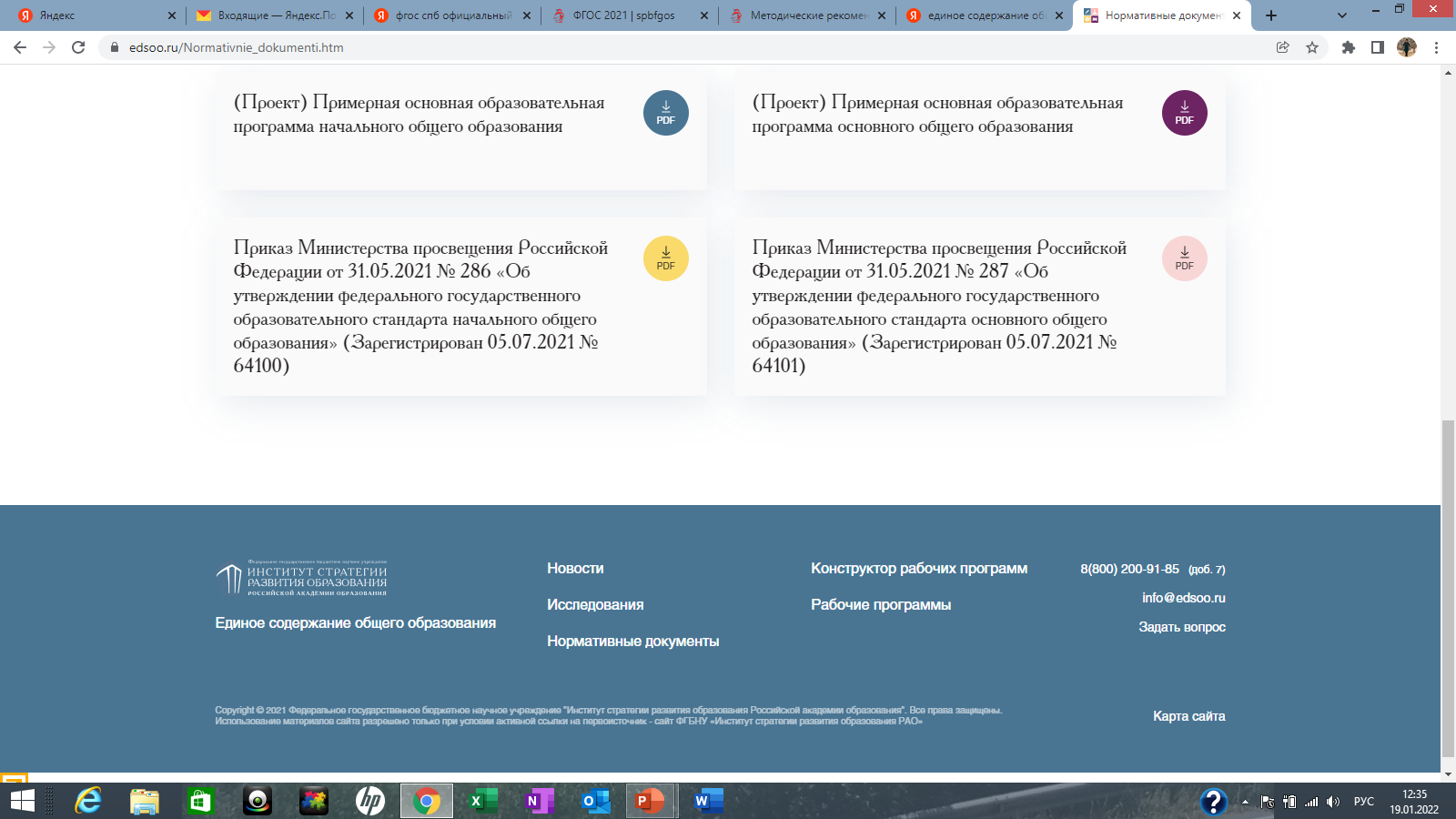 ФГОС СОО: Приказ Министерства просвещения Российской Федерации 12.08.2022 N 732 «О внесении изменений в федеральный государственный образовательный стандарт среднего общего образования, утвержденный приказом Министерства образования и науки Российской Федерации от 17 мая 2012 г. N 413»
Преемственность обновленных ФГОС и ФГОС ныне действующих
Требования к результатам, структуре и условиям освоения основной образовательной программы.

Цели введения стандартов – обеспечение единого образовательного пространства и доступности образования для всех граждан.

Три группы результатов – метапредметные, предметные и личностные.
Преемственность ФГОС
Ядром обновленных ФГОС, как и ФГОС ныне действующих, являются требования к результатам прохождения основной образовательной программы (ООП): 
системно-деятельностный подход, ориентация на достижение не только на базовых знаний и  предметных образовательных результатов, но и на формирование личностной компетентности учащихся, овладение ими универсальными способами учебной деятельности, т.е. на три группы результатов освоения ООП: 
- предметных, 
- метапредметных, 
- личностных.
Обновленные ФГОСОсновные изменения
Новые идеи и уточнения:
- вариативность в возможности реализации адаптированных программ на ступени ООО (нет отдельного ФГОС ООО и СОО для обучающхся с ОВЗ), в возможности реализации индивидуальных учебных планов, в возможности вести углубленное изучение отдельных предметов;
- уточнены 3 группы планируемых результатов;
- содержание учебных предметов и предметные результаты даны по годам обучения;
-  введено понятие учебный курс, дисциплина (модуль);
- уточнены положения, связанные с системой оценки;
- введено новое понятие функциональная грамотность;
- даны 3 модели (не 5 направлений) внеурочной деятельности;
- уточнены требования к оборудованию;
- пополнены положениями об обеспечении учебниками и учебными пособиями на печатной или электронной основе.
Основные требования новых федеральных образовательных программ
Утверждены Приказами Министерства просвещения:
ФОП НОО, Приказ №992 от 16.11.2022
ФОП ООО, Приказ №993 от 16.11.2022
ФОП СОО, Приказ № 1014 от 23.11.2022
Письмо Министерства просвещения «Информация о введении федеральных основных общеобразовательных программ» от 16.01.2023 № № 03-68
Особенность ФОП/ФООП – в ней сейчас представлены только федеральные рабочие программы по учебным предметам (базовый уровень) и планируемые результаты освоения ФРП.
ФОП
Особенность ФОП/ФООП – в ней сейчас представлены только федеральные рабочие программы по учебным предметам и планируемые результаты освоения ФРП. Все  программы размещены на https://fgosreestr.ru/, рабочие программы по мере их готовности публикуются на сайте https://edsoo.ru/ (официальный портал Минпросвещения и ИСРО)
Реестр примерных программ является государственной информационной системой, которая ведется на электронных носителях и функционирует в соответствии с едиными организационными, методологическими и программно-техническими принципами, обеспечивающими ее совместимость и взаимодействие с иными государственными информационными системами и информационно-телекоммуникационными сетями.
Проекты ФОП со всеми программами по предметам размещены на сайте https://regulation.gov.ru/  (официальный сайт для размещения информации о подготовке нормативных правовых актов и результатах их обсуждения) , т.е. ждем  юридического подтверждения…
Введение ФОП является обязательным с 1 сентября 2023 г. для обучающихся 1-11 классов всех образовательных организаций, реализующих образовательные программы начального общего, основного общего, среднего общего образования.
ФОП, СРАВНЕНИЕ С ПООП:
- сохранена структура образовательной программы;
- основные идеи/подходы заложенные во ФГОС.
Изменения/уточнения:
- уточнена учебно-методическая документация: федеральный учебный план, федеральный календарный учебный график, федеральные рабочие программы учебных предметов, курсов, дисциплин (модулей), иных компонентов, федеральная рабочая программа воспитания, федеральный календарный план воспитательной работы, определяющей единые для Российской Федерации базовые объем и содержание образования уровня основного общего образования, планируемые результаты освоения образовательной программы;
-  в ФОП представлены федеральные рабочие программы по учебным предметам: пояснительная записка, содержание по годам обучения и планируемые результаты по годам обучения и на ступень;
- даны варианты учебных планов: НОО - 6, ООО - 6, СОО - 19;
- уточнена «Система оценки» вплоть до форм и процедур оценки;
- обновлены критерии оценки предметных результатов: «Для оценки предметных результатов используются критерии: знание и понимание, применение, функциональность»;
- описаны процедуры оценки метапредметных результатов.

-
«Программы непосредственного применения» или «прямого действия»
ФОП НОО:
Включает федеральные рабочие программы учебных предметов «Литературное чтение», «Русский язык», «Окружающий мир»
ФГОС ООО и СОО:
Содержательные разделы утвержденных федеральной образовательной программы основного общего образования (далее - ФОП ООО) и федеральной образовательной программы среднего общего образования (далее - ФОП СОО) включают федеральные рабочие программы учебных предметов «Русский язык», «Литература», «Обществознание», «История», «География», «Основы безопасности жизнедеятельности».
ФГОС и ФОП
ФОП:
В соответствии с частью 6' статьи 12 Федерального закона «Об образовании в Российской Федерации» №273-ФЗ от 29.12 декабря 2012 г. утверждены федеральные образовательные программы начального общего, основного общего и среднего общего образования. 
Введение ФОП является обязательным с 1 сентября 2023 г. для обучающихся 1-11 классов всех образовательных организаций, реализующих образовательные программы начального общего, основного общего, среднего общего образования.  
Основная идея: ФГОС вводится поэтапно, а ФОП сразу с 1 сентября 2023 г., значит, содержание и планируемые результаты по всем предметам должны соответствовать ФОП, содержание и планируемые результаты на ступень ныне действующих программ необходимо синхронизировать с программами ФОП, можно поддержать пробелы (новые темы, новые планируемые результаты) программами ВД.
С  1 сентября 2023 года в  ОО  СПб 3 образовательные программы: начального, основного и среднего общего образования в соответствии с региональными рекомендациями и письмом Минпросвещения «Методические рекомендации по введению федеральных основных общеобразовательных программ» рекомендации от 3.03.2023 № 03-327
ФГОС
Поэтапное введение ФГОС с 1 сентября 2022 г. , основание -Приказы о ФГОС.
«Ускоренное» введение с 1 сентября 2023 – основание Письмо Министерства просвещения РФ «Информация о введении федеральных основных общеобразовательных программ» от 16.01.2023 № № 03-68
Портал Министерства просвещения РФ
https://edsoo.ru/
Федеральный учебный план СОО
СОО: 19 вариантов федерального учебного плана. 
Все профили обучения (в том числе универсальный профиль) предусматривают обязательное изучение предметов на углубленном уровне.
В учебный план может быть включено изучение 3 и более учебных предметов на углубленном уровне.
Учебный план профиля обучения и (или) индивидуальный учебный план должны содержать не менее 13 учебных предметов ("Русский язык", "Литература", "Иностранный язык", "Математика", "Информатика", "История", "Обществознание", "География", "Физика", "Химия", "Биология", "Физическая культура", "Основы безопасности жизнедеятельности") и предусматривать изучение не менее 2 учебных предметов на углубленном уровне из соответствующей профилю обучения предметной области и (или) смежной с ней предметной области.
Федеральный учебный план
Технологический (инженерный ) профиль  - угл. изучение математики и физики.







Технологический (информационно-технологический) – угл. изуч. математики и информатики.
Федеральный учебный план
Естественно-научный профиль - угл. изуч. 

Гуманитарный профиль: 1. литература и обществознание
2. литература и иностр. язык.
3. литература и история.
4.история и обществознание.
5. история и иностр. язык.
6. обществознание и иностр. язык.
Федеральный учебный план
Социально-экономический профиль:
1.  математика и обществознание.
2. математика, обществознание и география.
3. обществознание и география.
Универсальный профиль. Все предметы на базовом уровне или ОО само определяет 2 предмета, изучаемых на углубленном уровне.
Общее кол-во часов в неделю
ОНЛАЙН-ИНСТРУМЕНТЫПортал «Единое содержание общего образования»: www.edsoo.ru
Конструктор Рабочей программы
на уровень
8 разделов Рабочих программ:
титульный лист 
пояснительная записка
 содержание учебного предмета 
планируемые образовательные результаты
 тематическое планирование
 поурочное планирование 
учебно-методическое обеспечение образовательного процесса
Конструктор Учебного плана
Наличие вариантов учебного плана:
 учебный план для 5-дневной учебной недели
учебный план для 6-дневной учебной недели 
индивидуальный учебный план
Наличие автоматизированного контроля часов:
проверка на соответствие требованиям ФГОС НОО и ООО
 проверка на соответствие требованиям САНПИН
План внеурочной деятельности:
 возможность выбора количества часов
На портале Единого содержания общего образования осуществляется доработка и обновление конструктора рабочих программ – удобного бесплатного онлайн-сервиса для индивидуализации федеральных рабочих программ по учебным предметам: https://edsoo.ru/constructor/
Конструктор рабочих программ
Современный онлайн инструмент, позволяющий создать современную программу.
Сегодня в Конструкторе только программы прямого действия, до конца июня появятся все программы.
Титульный лист 
Пояснительная записка, готова, не нужно редактировать
Тематическое планирование. Рекомендовано создавать одно планирование на ОО + нового тематического планирования:
Отражает все темы, которые необходимо изучить по каждому году обучения.
Структура ТП вариативна, позволяет удалить («шестеренка») некоторые столбцы (контрольные и практические работы), можно не менять порядок изучения тем, т.к. в Т.П. нет дат. 
Можно добавить столбец «Дополнительная информация», если это необходимо школе.
Конструктор позволяет в некоторых программах делать выбор, например, изучаемых произведений, лабораторных работ.
Можно редактировать время на практические работы (например, не 1 час, а 0,5 часа)
Есть отдельный раздел «Итоговый контроль» (можно менять местами КР и Пр. Р)
Конструктор предлагает готовые ЭОР из ГИС «Моя школа» (это важно и для «белых пятен» по отдельным темам, которых нет в ныне действующих учебниках).
Конструктор рабочих программ
Поурочное планирование (не календарно-тематическое) может не быть частью рабочей программы, входящей в ОП, а быть только у педагога, структура ПП повторяет структуру ТП.
Можно убирать столбцы или добавить столбец «дополнительная информация» («шестеренка»), можно редактировать часы, отведенные на контрольные и практические работы, менять темы КР и переносить темы повторения в другую часть ПП  (двойная стрелочка), сокращать часы, например, не 1 час, а 0, 5.
Есть отдельный раздел – Итоговый контроль, где указаны часы на повторение и часы на практические и контрольные работы. 
Можно менять тему КР.
В ПП есть раздел «Повторение», темы повторения можно переносить (двойная стрелка).
Можно менять темы местами внутри раздела и уроки внутри тем.
Можно добавить раздел «дата», вводится нажатием на «дату», появляется календарь.
Есть функция выгрузки в электронный журнал.
В программах непрямого действия можно будет перераспределять часы, в ПП появляется функция «удалить» и «добавить».
Педагог, работая в Конструкторе может сделать только поурочное планирование, если тематическое сделано МО и утверждено.
Учебно-методическое обеспечение образовательного процесса:
Дан выбор учебников из действующего ФПУ, есть дополнение «введите свой» – можно ввести учебное пособие.
Методические материалы для учителя – педагог пишет используемые ресурсы: методические пособия.
Можно указать предложенные ЭОР, пишем «ГИС «Моя школа».
Федеральный перечень учебников
Федеральным законом от 24 сентября 2022 г. № 371-ФЗ «О внесении изменений в Федеральный закон «Об образовании в Российской Федерации» и статью 1 Федерального закона «Об обязательных требованиях в Российской Федерации». Основным заказчиком и разработчиком учебников является государство.
Последовательный цикл «разработка — экспертиза — апробация —доработка — включение в ФПУ» учебника и разработанного с ним в комплекте учебного пособия занимает не менее 2 лет.
Пока в течение этого периода будет действовать федеральный перечень учебников, утвержденный приказом Минпросвещения России от 21 сентября 2022 г. № 858 «Об утверждении федерального перечня учебников, допущенных к использованию при —реализации имеющих государственную аккредитацию образовательных программ начального общего, основного общего, среднего общего образования организациями, осуществляющими образовательную деятельность и установления предельного срока использования исключенных учебников» (далее — новый ФПУ №858).
Материалы СПб АППО по ФГОС
На главной странице сайта СПб АППО, документы, «горячая линия», ссылки на вебинары: https://spbappo.ru/svedeniya-ob-obrazovatelnoy/osnovnyye-svedeniya/metodicheskaya-deyatelnost/fgos/
Страница кафедры начального, основного и среднего общего образования. 
Раздел «Сопровождение ФГОС»: все нормативные документы и методические рекомендации Министерства просвещения РФ, видео-консультация: 
https://spbappo.ru/struktura/institut-obschego-obrazovaniya/kafedra-osnovnogo-i-srednego-obschego-obrazovaniya/
Раздел «Начальная школа. Обновленный ФГОС».
Раздел «Вебинары кафедры».
Каким должен быть урок в соответствии с требованиями ФГОС?
Ядром обновленных ФГОС, как и ФГОС нынедействующих, являются требования к результатам прохождения основной образовательной программы (ООП), планируемые результаты ее освоения:
- предметные, 
- метапредметные, 
- личностные.
«Единство обязательных требований к результатам освоения программ основного общего образования реализуется во ФГОС на основе системно-деятельностного подхода, обеспечивающего системное и гармоничное развитие личности обучающегося, освоение им знаний, компетенций, необходимых как для жизни в современном обществе, так и для успешного обучения на следующем уровне образования, а также в течение жизни».
27
Экспертное заключение по результатам посещения урока (занятия) или анализа технологической карты/плана-конспекта урока (занятия)
Один из вариантов анализа (посещения урока методистом) представлен в методических рекомендациях «Академии Минпросвещения России» № 2353 от 09.08.22 г. «О направлении методических рекомендаций»
Основные критерии:
1. Целеполагание
2. Организация деятельности обучающихся на уроке (занятии)
3. Оценка и рефлексия
4. Информационное и техническое обеспечение
5. Обеспечение условий охраны здоровья обучающихся
28
Дидактика урока
Сегодня путь от репродуктивного к продуктивному уроку должен строится от рабочей программы учителя (где четко сформулировано содержание предмета, определены предметные, метапредметные и личностные результаты, формируемые в данном учебном предмете/курсе) – через современную дидактику урока, отбор интерактивных форм работы на уроке - к современным формам оценки на уроке (по критериям, определенным во ФГОС).
Система оценки достижения планируемых результатов
Регламентируется ФЗ «об образовании» и  ФОП, раздел «Система оценки»
Внутренняя оценка включает:
 стартовую диагностику,
 текущую и тематическую оценку,
 портфолио,
 внутришкольный мониторинг образовательных достижений,
 промежуточную и итоговую аттестацию обучающихся.
К внешним процедурам относятся:
 государственная итоговая аттестация1,
 независимая оценка качества образования и
 мониторинговые исследования муниципального, регионального и федерального уровней.
Осуществляется в соответствии со статьей 92, 95, 97 Федерального закона «Об образовании в Российской Федерации».
Современная оценка образовательных достижений
ФОП регламентирует теоретические подходы к оценке,  процедуры, формы оценки… 
…В соответствии с ФГОС СО система оценки образовательной организации реализует системно-деятельностный, уровневый и комплексный подходы к оценке образовательных достижений…
…Оценка достижения метапредметных результатов осуществляется администрацией образовательной организации в ходе внутреннего мониторинга. 
Формы оценки (метапредметные результаты):
для проверки читательской грамотности - письменная работа на межпредметной основе;
для проверки цифровой грамотности - практическая работа в сочетании с письменной (компьютеризованной) частью;
для проверки сформированности регулятивных, коммуникативных и познавательных универсальных учебных действий - экспертная оценка процесса и результатов выполнения групповых и (или) индивидуальных учебных исследований и проектов.
Каждый из перечисленных видов диагностики проводится с периодичностью не менее чем один раз в два года.
Оценка предметных результатов
18.22. Оценка предметных результатов представляет собой оценку достижения обучающимися планируемых результатов по отдельным учебным предметам.
18.24. Для оценки предметных результатов используются критерии: знание и понимание, применение, функциональность.
18.24.3. Обобщенный критерий "функциональность" включает осознанное использование приобретенных знаний и способов действий при решении внеучебных проблем, различающихся сложностью предметного содержания, читательских умений, контекста, а также сочетанием когнитивных операций.
Сложные вопросы обновленных ФГОС
Новой идеей стало  создание условий, обеспечивающих возможность формирования функциональной грамотности обучающихся (способности решать учебные задачи и жизненные проблемные ситуации на основе сформированных предметных, метапредметных и универсальных способов деятельности), включающей овладение ключевыми компетенциями, составляющими основу дальнейшего успешного образования и ориентации в мире профессий.
33
Проектная деятельность в разделе «Система оценки» ФОП ООО
…Групповые и (или) индивидуальные учебные исследования и проекты (далее - проект) выполняются обучающимся в рамках одного из учебных предметов или на межпредметной основе с целью продемонстрировать свои достижения в самостоятельном освоении содержания избранных областей знаний и (или) видов деятельности и способность проектировать и осуществлять целесообразную и результативную деятельность (учебно-познавательную, конструкторскую, социальную, художественно-творческую и другие).
Результатом проекта является одна из следующих работ:
письменная работа (эссе, реферат, аналитические материалы, обзорные материалы, отчеты о проведенных исследованиях, стендовый доклад и другие);
художественная творческая работа (в области литературы, музыки, изобразительного искусства), представленная в виде прозаического или стихотворного произведения, инсценировки, художественной декламации, исполнения музыкального произведения, компьютерной анимации и других;
материальный объект, макет, иное конструкторское изделие;
отчетные материалы по социальному проекту.
Индивидуальный проект в ФОП СОО
Предмет «Индивидуальный проект», 34 часа.
В учебном плане должно быть предусмотрено выполнение обучающимися индивидуального(ых) проекта(ов). Индивидуальный проект выполняется обучающимся самостоятельно под руководством учителя (тьютора) по выбранной теме в рамках одного или нескольких изучаемых учебных предметов, курсов в любой избранной области деятельности: познавательной, практической, учебно-исследовательской, социальной, художественно-творческой, иной. Индивидуальный проект выполняется обучающимся в течение одного года или двух лет в рамках учебного времени, специально отведенного учебным планом. 
И тьюторское сопровождение индивидуального проекта старшеклассника.
35
ФОП как проблема,  как вызов или шанс для развития школы, педагога?
…Реакции на ФОП:

«Вот я же говорил(а), что мы все правильно делали». От педагогов, придерживающихся традиционного подхода. Они находят там основания продолжать проводить занятия, использовать фронтальные методы и тому подобное. ФОП как индульгенция, универсальная причина не меняться.
«Все пропало! Как же мы теперь?» Такую реакцию я слышу от продвинутых педагогов, «белых ворон». В голосе много печали, что мы не сможем работать в соответствии со своими ценностями. ФОП как катастрофа.
«Ничего, все нарисуем в лучшем виде. Нам не привыкать». ФОП как формальность и убийца времени. Если на бумаге одно, а на практике другое, то это противоречие съедает много сил, практика как бы оправдывается за себя. При том что правда (и наука!) – за живым образованием, ориентированным на развитие универсальных способностей.

Когда спрашиваешь, читали ли и читали ли с карандашом? Читали немногие, обсуждали с другими – единицы. Нет времени…
План, что и говорить, был превосходный: простой и ясный, лучше не придумать. Недостаток у него был только один: было совершенно неизвестно, как привести его в исполнение.
Нужно бежать со всех ног, чтобы только оставаться на месте, а чтобы куда-то попасть, надо бежать как минимум вдвое быстрее!
— Не грусти, — сказала Алисa. — Рано или поздно все станет понятно, все станет на свои места и выстроится в единую красивую схему, как кружева. Станет понятно, зачем все было нужно, потому что все будет правильно.